Disclaimer
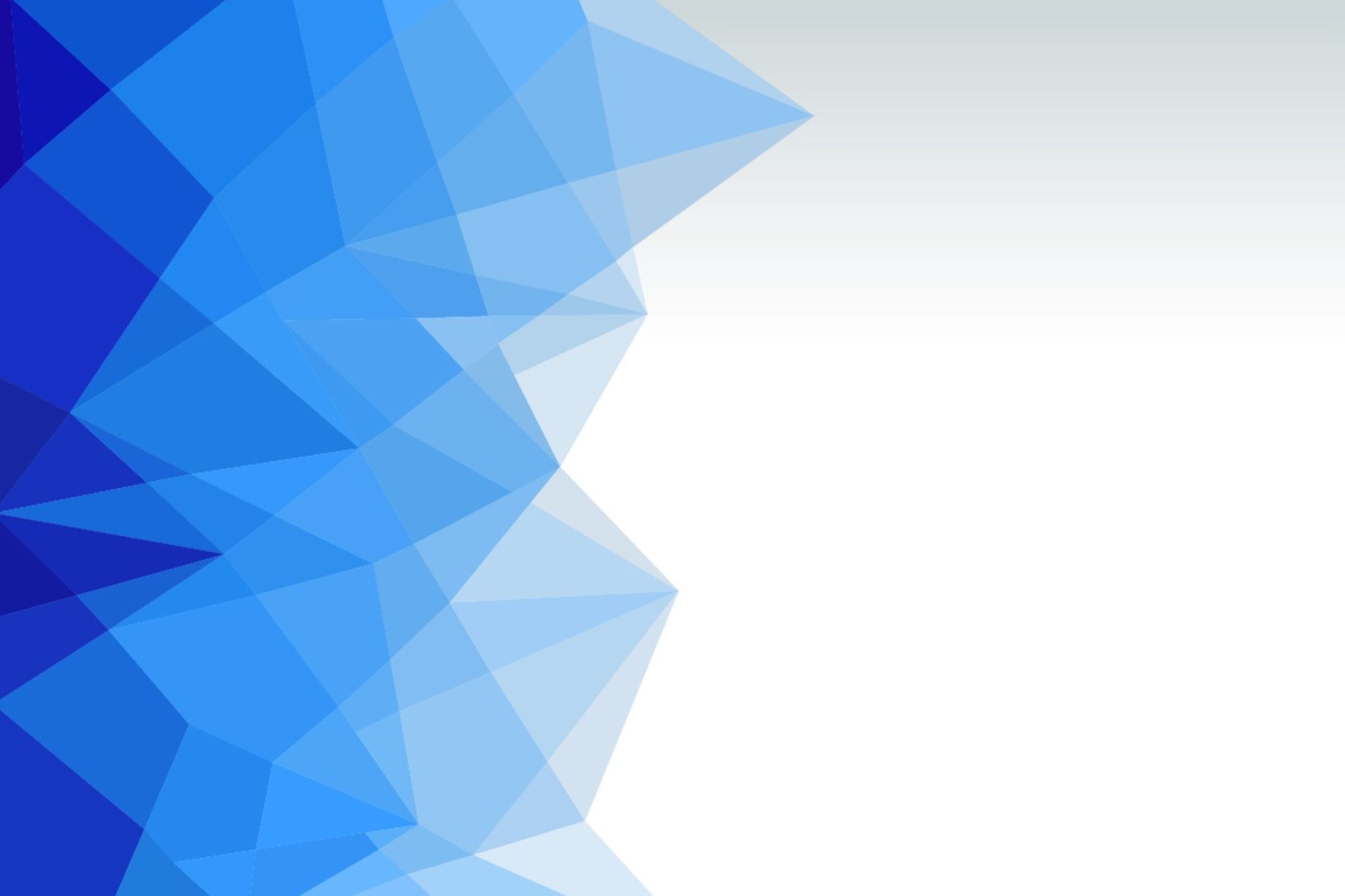 Summer 2023
GCA Forum
Welcome!
Agenda
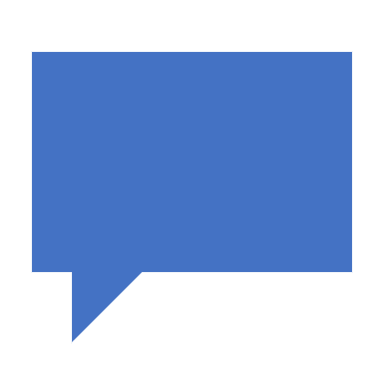 Updates from GCA
Award structures in Workday
NIH SNAP Award
HRSA Award (Non-SNAP)
Multi-Year Fixed Amount Award
Multi-Year Milestone Award
Thank you all for joining us! 
We want to thank you for your continued patience as we slowly work our way through the new processes

Award Setup: 
backlog of over 800 items in SAGE
we are getting through 30-50 each day
Invoicing: 
so far, only manual invoices have gone out	
troubleshooting the issues
Reporting: 
delayed a bit, as information is in 2 systems
Closing: 
has been on hold!
Updates from GCA
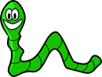 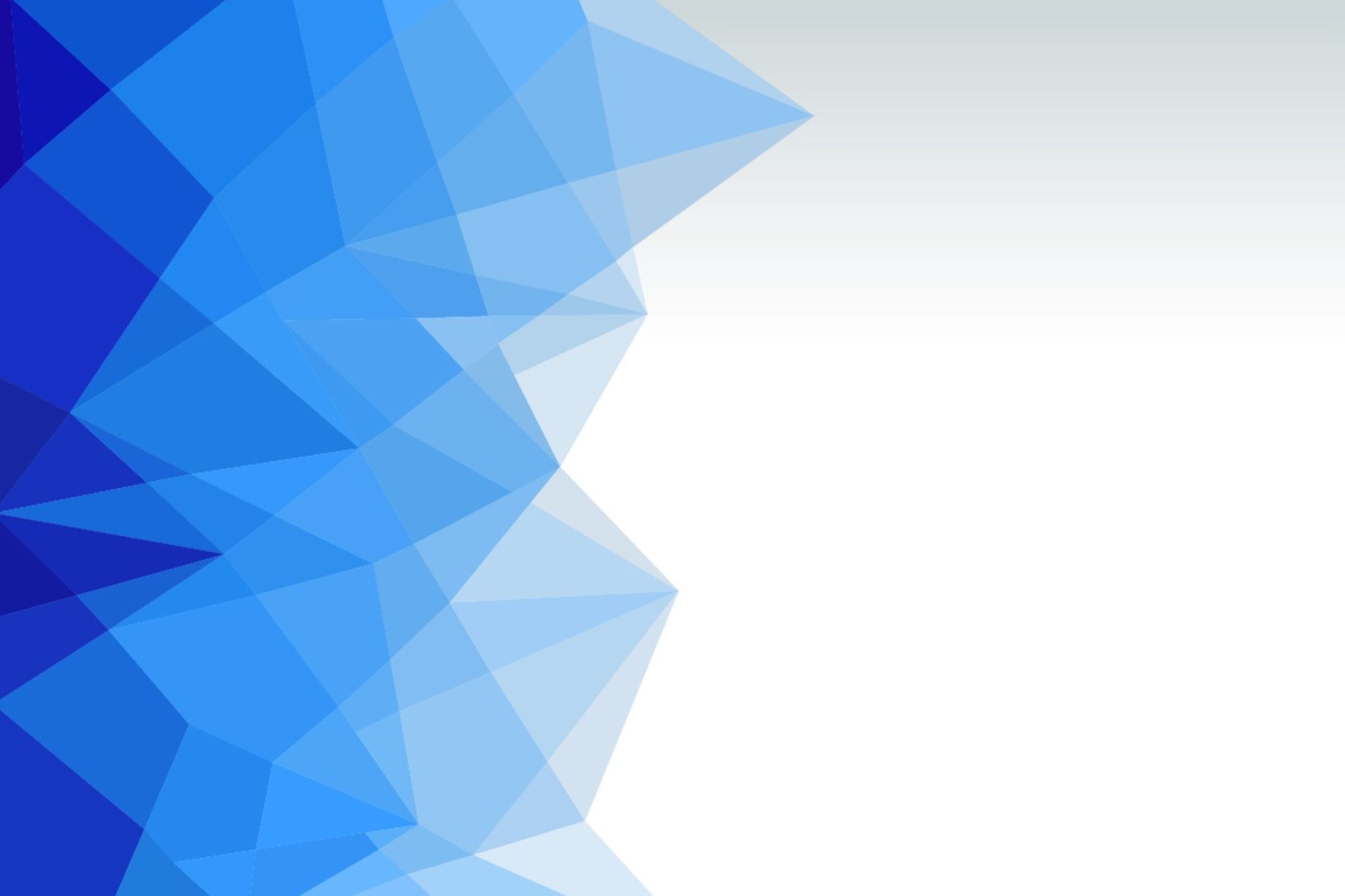 Award structures in Workday
Vince Gonzalez
Associate Director, Grant & Contract Accounting
NIH SNAP Award
Unique Elements
One award line
One final financial report
Automatic carryover between budget periods and competitive segments (Awards)

Workday Award Setup
New Award Setup Request (ASR) establishes award line
Supplement & Extension Modification (MOD) requests add funding and extend existing award line
Final financial report task at the end of the segment
NIH SNAP Award – Standard Setup
Prior to Workday Process
Workday Process
Workday DemonstrationNIH SNAP award Converted Award# AWD-005270
Unique Elements
Multiple one-year award lines
Annual and final financial reports
Carryover - Subject to Sponsor Limitations 

Workday Award Setup
New ASR establishes Year 1 award line
Annual financial report task
Supplement & Extension MODs establish award lines for each additional year
Annual financial report task for each award line
SAGE Budget Worksheet required for each year
HRSA Award(Non-SNAP)
HRSA Award (Non-SNAP) – Standard Setup
Prior to Workday Process
Workday Process
Workday DemonstrationHRSA Award (Non-SNAP)Converted Award# AWD-005848
Multi-Year Fixed Amount Award (American Heart Association)
Unique Elements
Multiple one-year award lines
Single billing schedule that covers all years
Annual financial reports
Restricted carryover

Workday Award Setup
New ASR establishes award line for each year
Single billing schedule for all years (payment from AHA is based on schedule)
Annual financial report task for each award line
SAGE Budget Worksheet required for each year
Within SAGE & Workday
Multi-Year Scheduled Payment Award American Heart Association - Standard Setup
Award Setup Request (ASR)
Establishes Award and Award Lines for each year of funding
Award Line Start & End Dates equal to budget periods
Annual & Final Financial Reports due – ‘Agency Annual & Final Report’ Award tasks
Single billing schedule w/ Fixed Amount Invoices generated
Prior to Workday Process
Workday Process
Workday DemonstrationAmerican Heart AssociationConverted Award# AWD-003693
Unique Elements
Multiple one-year award lines
Unique billing schedule per year
Annual financial reports
Restricted carryover

Workday Award Setup
New ASR establishes Year 1 award line
Unique billing schedule
Milestone award tasks
Annual financial report task
SAGE Budget Worksheet for Year 1
Supplement & Extensions MODs establish award lines for each additional year
Annual financial report task for each award line
SAGE Budget Worksheet required for each year
Multi-Year Milestone Award (Cystic Fibrosis Foundation)
Within SAGE & Workday
Multi-Year Milestone Award Cystic Fibrosis Foundation – Standard Setup
Award Setup Request (ASR)
Establishes Award and Award Line for Year 1 of Funding
Award Line Start & End Dates equal to year 1 budget period
Agency Annual Financial Report due at end of year 1
Completion of Invoice Milestone Award Tasks spur internal invoices and payments from sponsor
Supplement & Extension MODs
Establishes award line for subsequent years of Funding
Subsequent award line start and end dates based on funded budget period
Agency Annual Financial Report due at end of each year
Final Financial Report award tasks due at the end of year 5
Prior to Workday Process
Workday Process
Workday DemonstrationCystic Fibrosis FoundationConverted Award# AWD-003108
Future Forum
Join the SAGE team for their office hours!
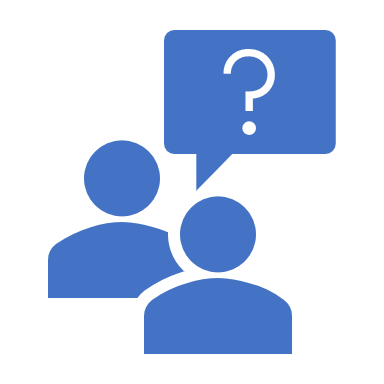 Thursday, August 24, 1:00pm-2:00pm 
https://washington.zoom.us/j/99354670368
Future meetings:
Thursday, September 7, 11:00am-12:00pm
Thursday, September 21, 1:00pm-2:00pm
SAGE office hours schedule:
https://www.washington.edu/research/uwft-for-the-research-community/#sage-office-hours
Contact Us